Bayés-Genís A, Cediel G, Domingo M, Codina P, Santiago-Vacas E, Lupón J
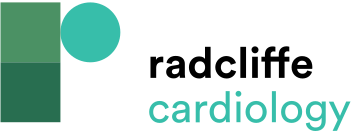 Biomarkers of Obesity, Renal Dysfunction and Iron Metabolism in Heart Failure with Preserved Ejection Fraction
Citation: Cardiac Failure Review 2022;8:e20.
https://doi.org/10.15420/cfr.2021.37
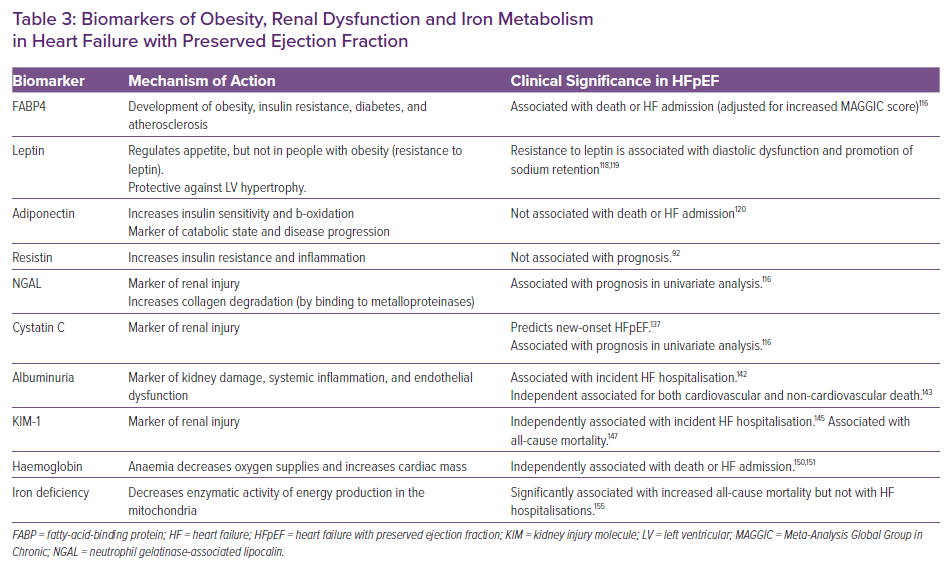